Microsoft Azure + AI Conference
Fall 2019
Deploying and using ML modelsacross the AI Spectrum
Kyle Bunting
WWW.SOLLIANCE.NET
Kyle Bunting
Data Engineer, Solliance
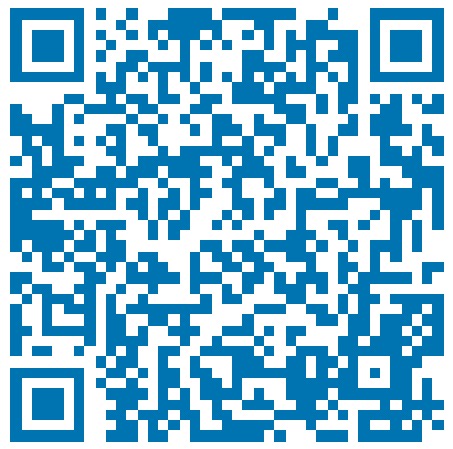 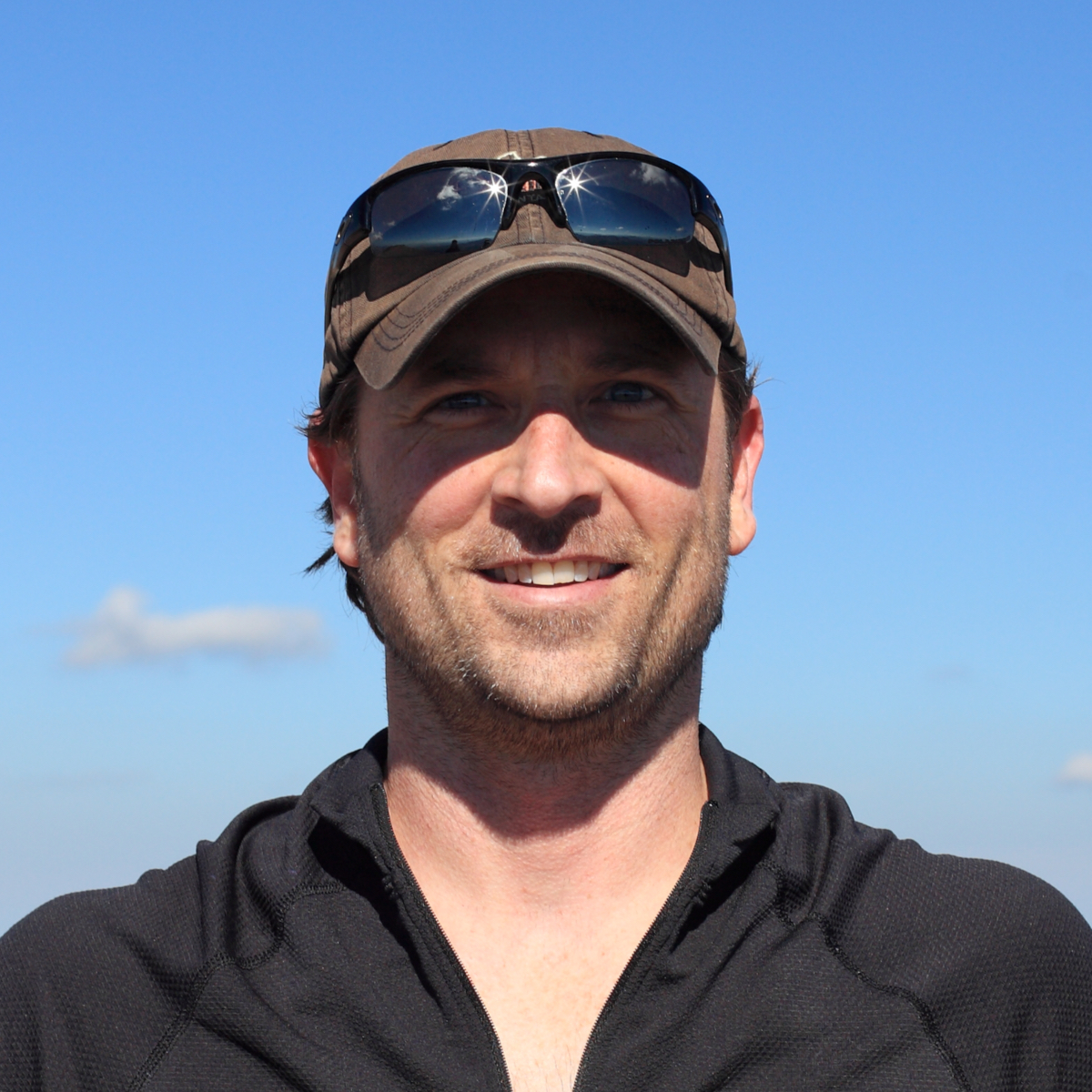 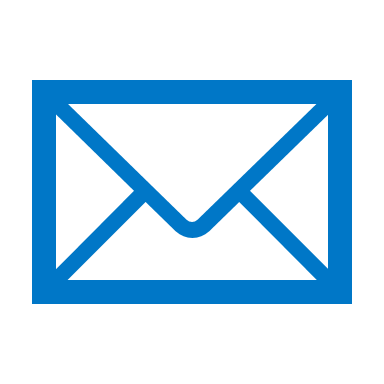 kyle@solliance.net
https://www.linkedin.com/in/kylebunting
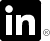 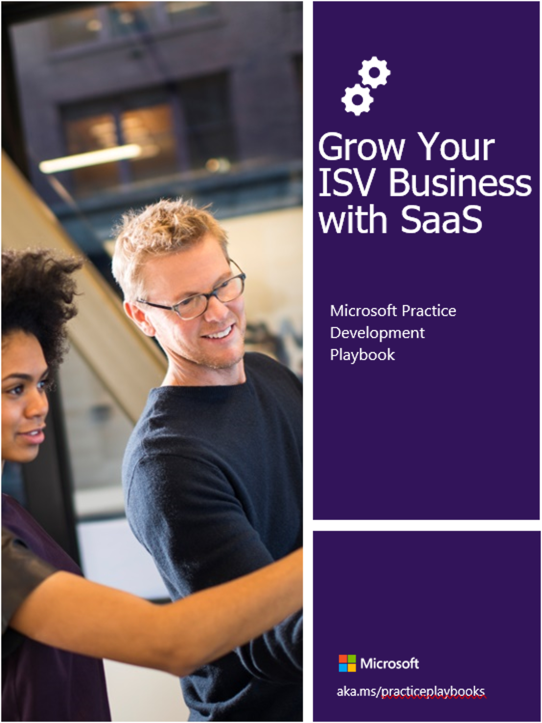 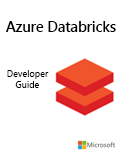 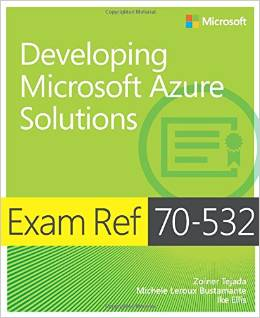 20+ years in IT
MBA from the Krannert School of Management at Purdue University
Author / contributor on multiple books on Azure
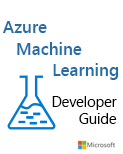 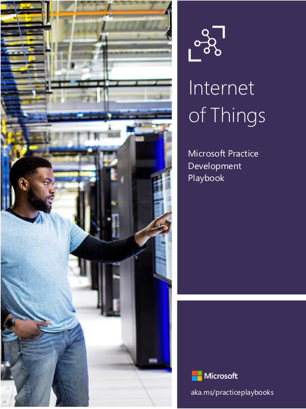 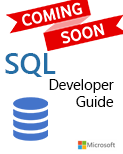 What is Artificial Intelligence?
What is machine learning?
en.wikipedia.org - Text under CC-BY-SA license
What is a machine learning model?
An ML model is all the information needed to accept input data, make a prediction, and generate output data 

– Dr. James McCaffrey
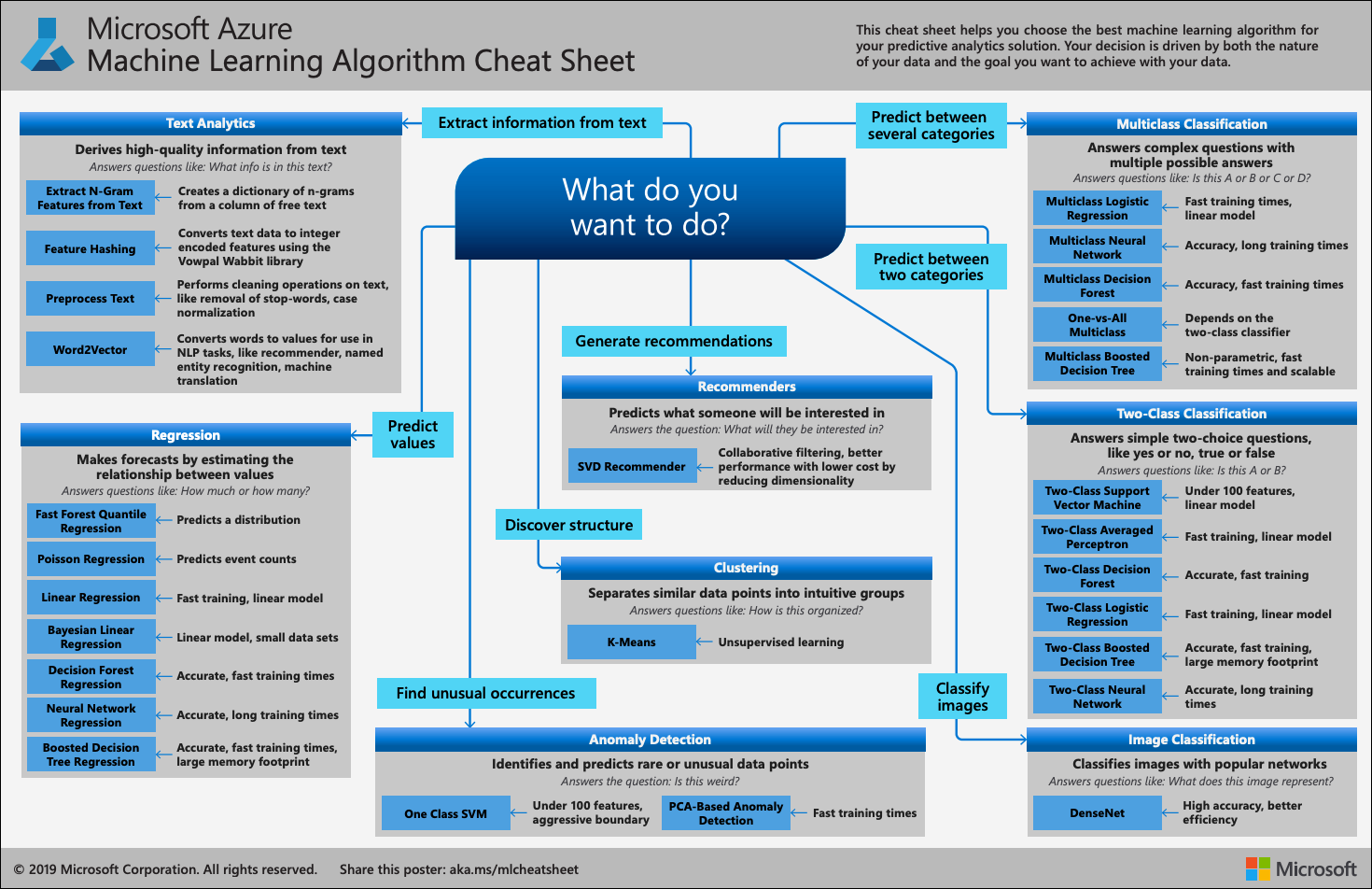 aka.ms/mlcheatsheet
The Pre-built and Custom AI Spectrum
Pre-Built AI
Custom AI
Microsoft Cognitive Services
Azure Machine Learning
Pre-built models
Custom models
Models are pre-trained using Microsoft supplied data
Models “customized” with your data
Models tailored to your scenario and your data
Azure AI
AI Apps & Agents
Knowledge Mining
Machine Learning
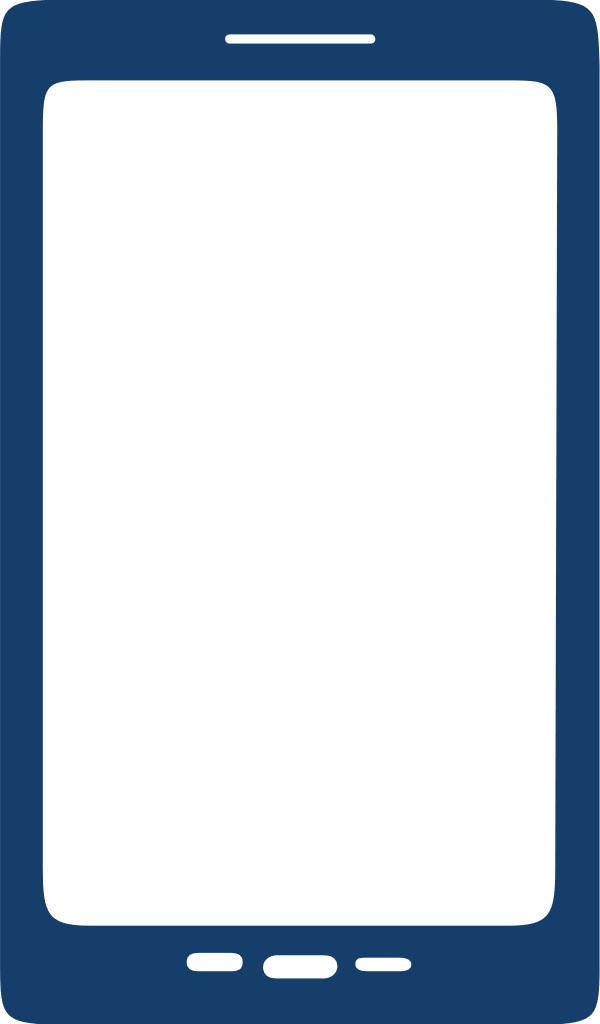 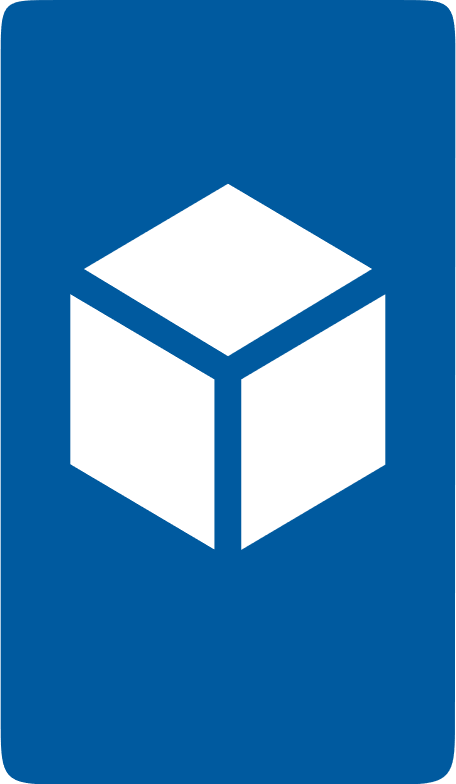 Azure Cognitive Services
Azure Bot Service
Azure Cognitive SearchForms Recognizer
Azure Databricks
Azure Machine Learning
Azure AI Infrastructure
Machine Learning on Azure
Domain specific pretrained models
To simplify solution development
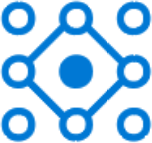 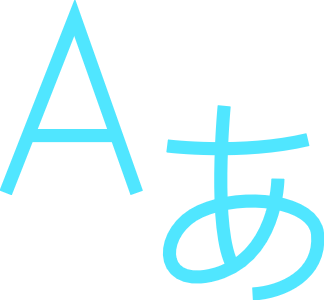 …
Vision
Speech
Language
Web search
Decision
Familiar data science tools
To simplify model development
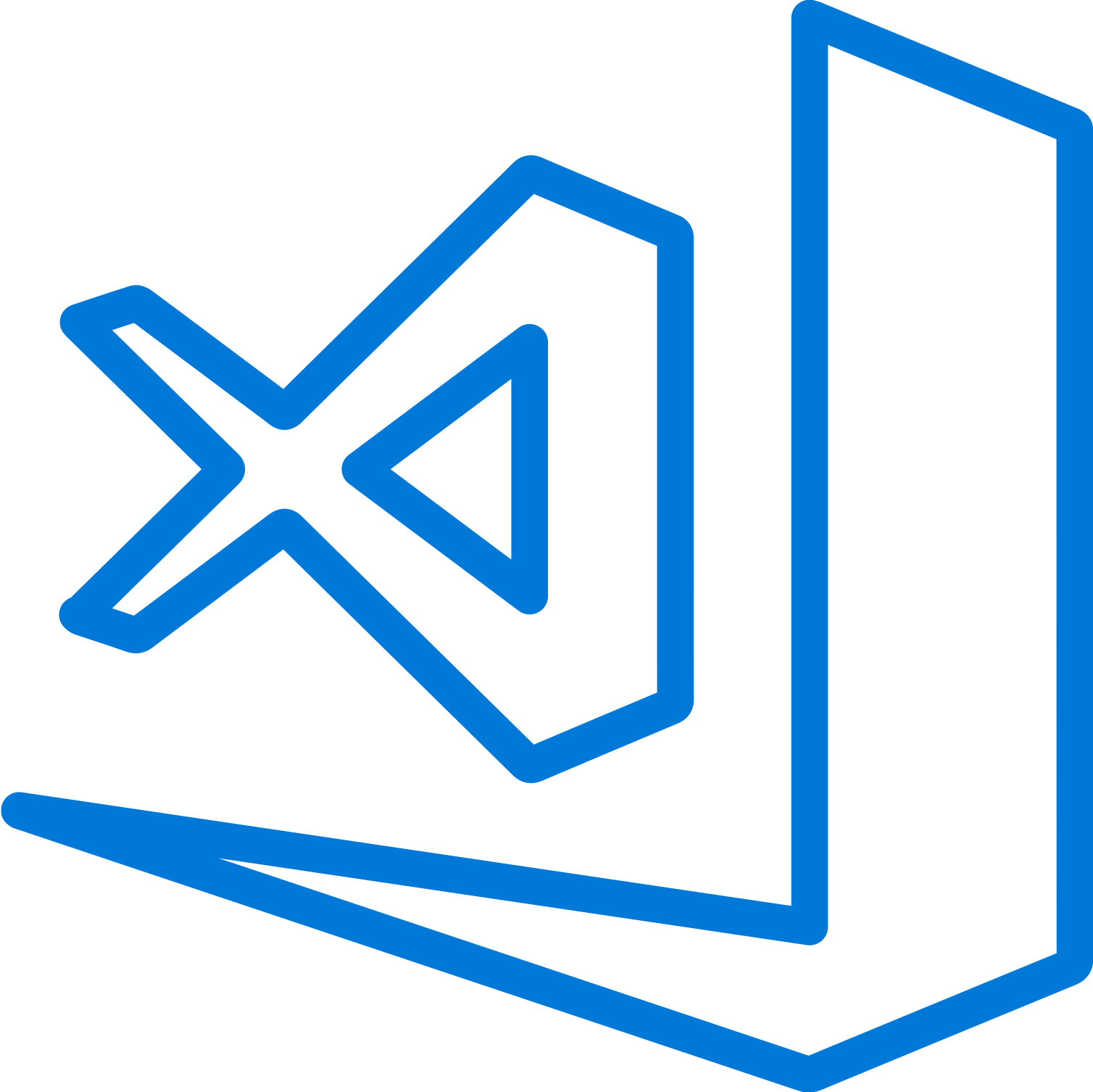 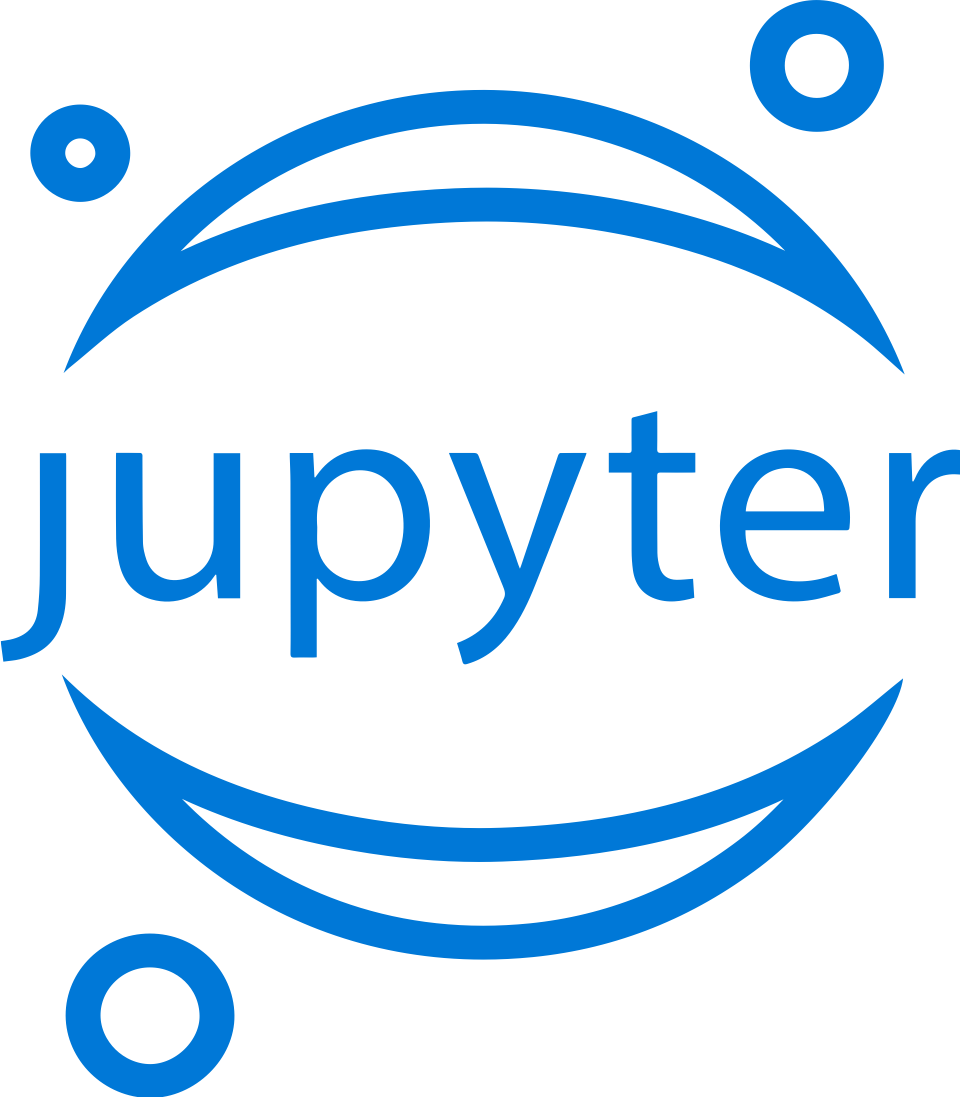 Command line
Azure Notebooks
Jupyter
Visual Studio Code
Popular frameworks
To build advanced deep learning solutions
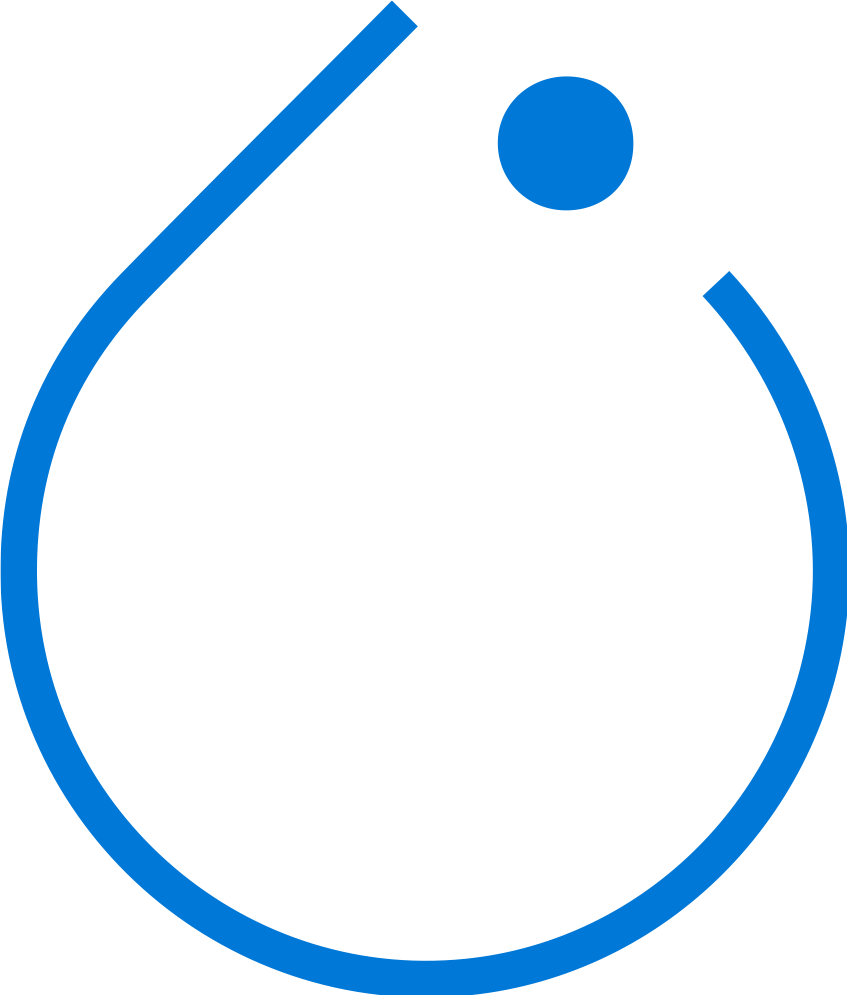 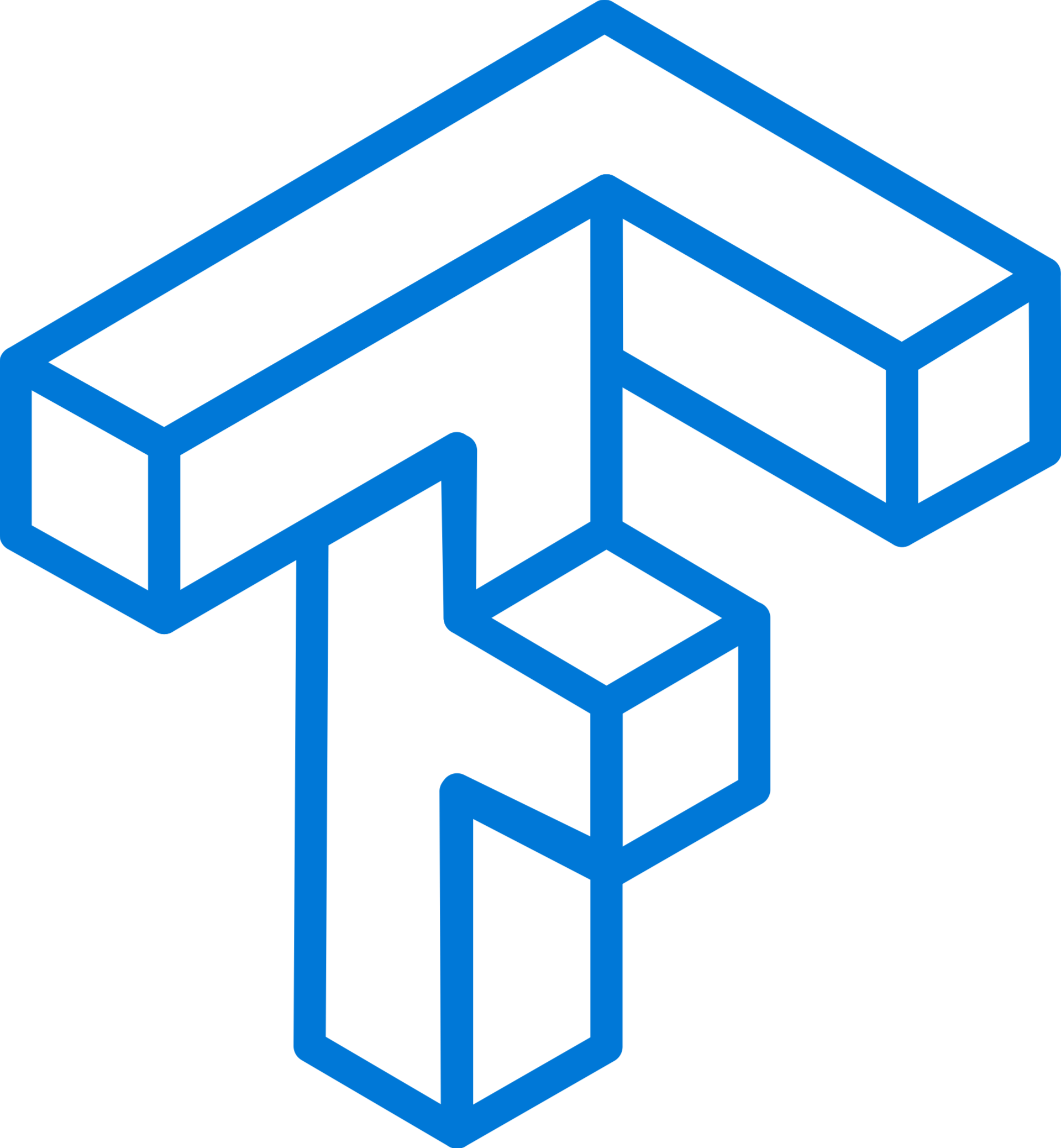 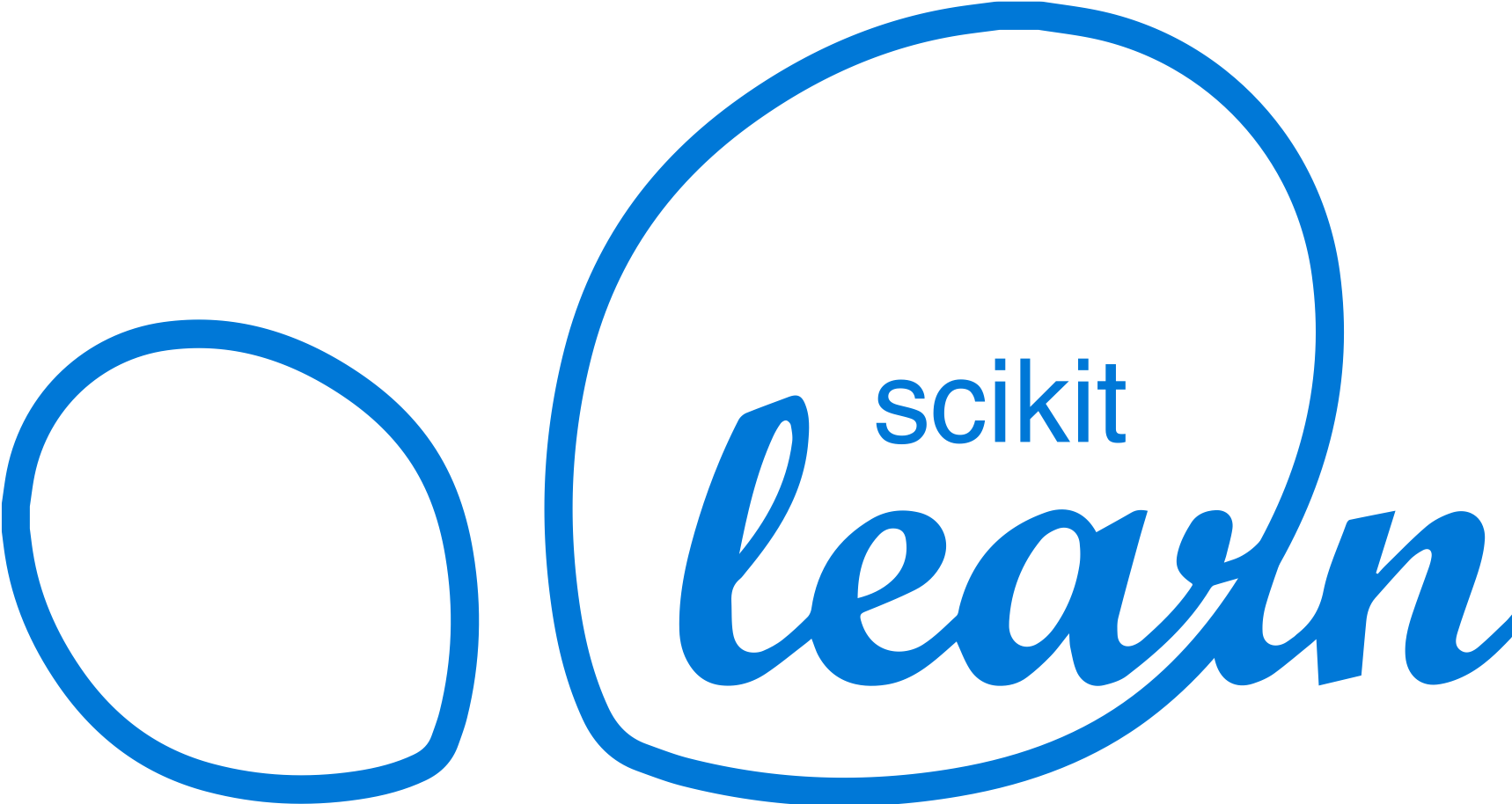 PyTorch
TensorFlow
ONNX
Scikit-Learn
Productive services
To empower data science and development teams
Azure Databricks
Machine Learning VMs
Azure Machine Learning
Powerful infrastructure
To accelerate deep learning
CPU
GPU
FPGA
From the Intelligent Cloud to the Intelligent Edge
Azure Cognitive Services
Cloud-based APIs that you can use in artificial intelligence (AI) applications and data flows
Provide machine learning capabilities to solve general problems
APIs, SDKs, and services available to help developers build intelligent apps
No direct AI or data science skills or knowledge required
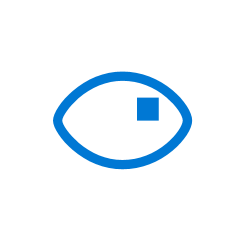 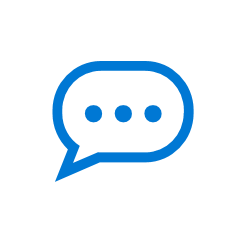 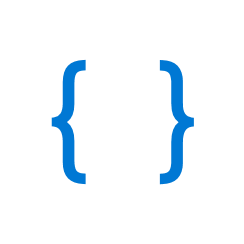 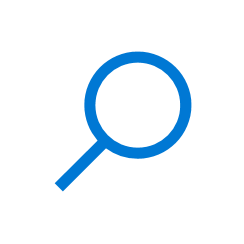 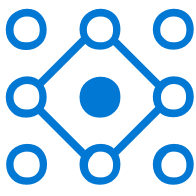 Vision
Speech
Language
Web Search
Decision
Azure Cognitive Services
Pre-trained AI with ~30 Services
Text Analytics
Personalizer
Translator Text
Bing Spell Check
Decision
Language
Computer Vision
Language Understanding
Ink Recognizer
Content Moderator
Face
Content Moderator
Vision
Anomaly Detector
QnA Maker
Custom Vision
Video Indexer
Form Recognizer
Conversation transcription capability
Custom 
transcription
Bing Custom Search
Bing Entity Search
BingVideo Search
BingLocal BusinessSearch
Bing News Search
Speech
Web search
Speech transcription
Bing Web Search
Text-to-Speech
Bing Autosuggest
Bing Image Search
Neural Text-to-Speech
Bing Visual Search
Text Analytics
Sentiment analysis
Key phrase extraction
Named entity recognition
Language detection
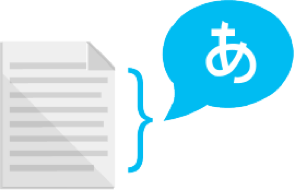 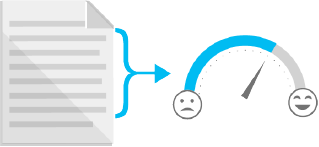 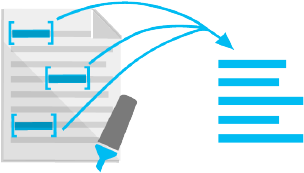 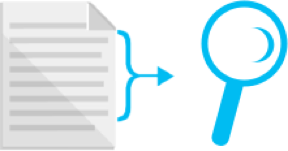 Understand if a record has positive or negative sentiment
Identify 7 different entity types such as person, location, organization, and activate entity linking
Extract key phrases from a piece of text, and retrieve topics
Identify the language, 120 supported languages
Vision APIs
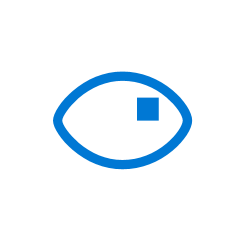 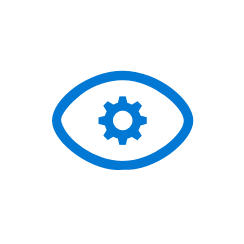 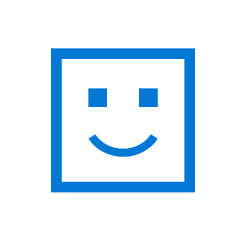 Custom Vision
Face API
Computer Vision
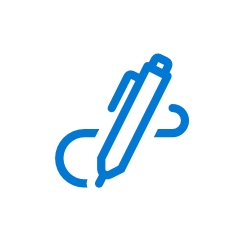 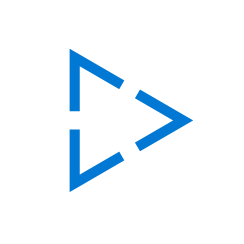 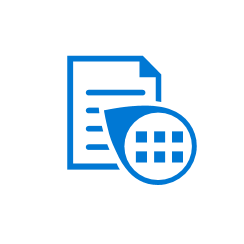 Form Recognizer
Ink Recognizer
Video Indexer
Demo: Pre-built AI Solutions
Computer Vision
Azure Cognitive Search*
AI-powered Search-as-a-service
Provides a rich search experience over private data
Optional Knowledge Mining via AI to enrich documents
Functionality exposed via REST API or .NET SDK
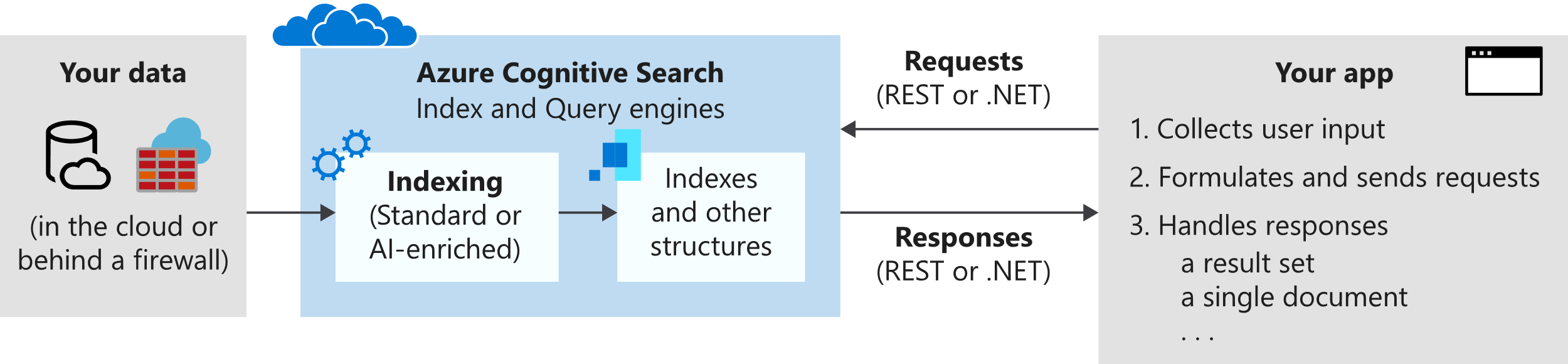 * Azure Search was rebranded as Azure Cognitive Search at Microsoft Ignite 2019
Azure Cognitive Search Pipeline
Cognitive skills
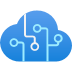 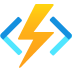 Enriched documents
Data
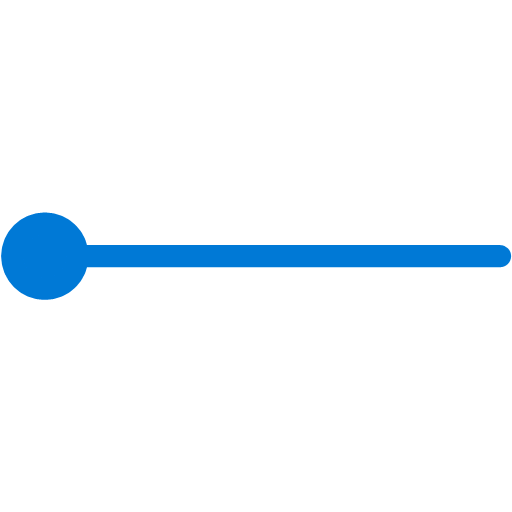 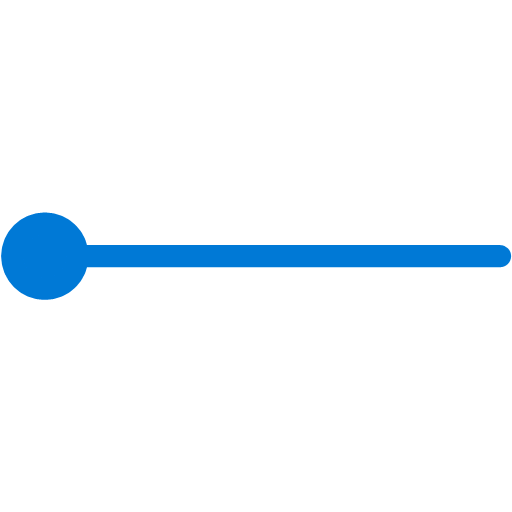 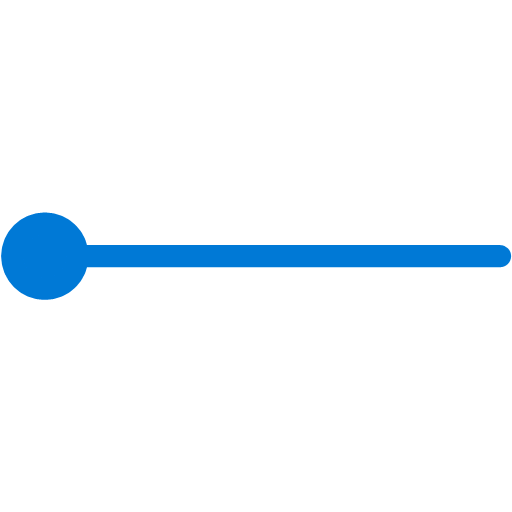 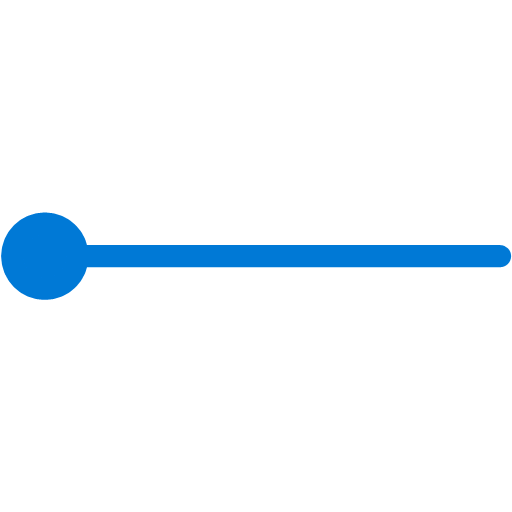 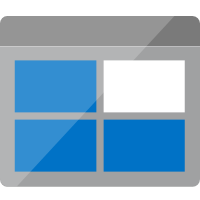 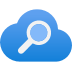 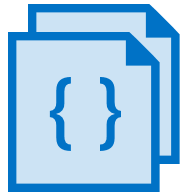 AI enrichment
Document cracking
Search Index
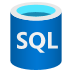 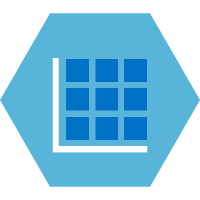 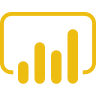 Projections
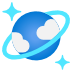 Knowledge
store
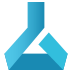 Ingest				Enrich			Explore & Analyze
AI Enrichment
Leverage AI to extract information and enrich search index
Enrichment through cognitive skills
Data
Cognitive skills
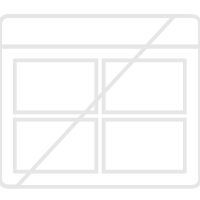 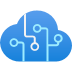 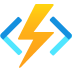 Enriched documents
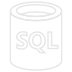 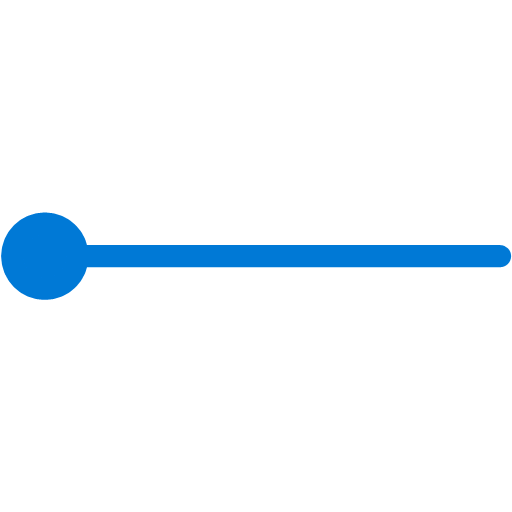 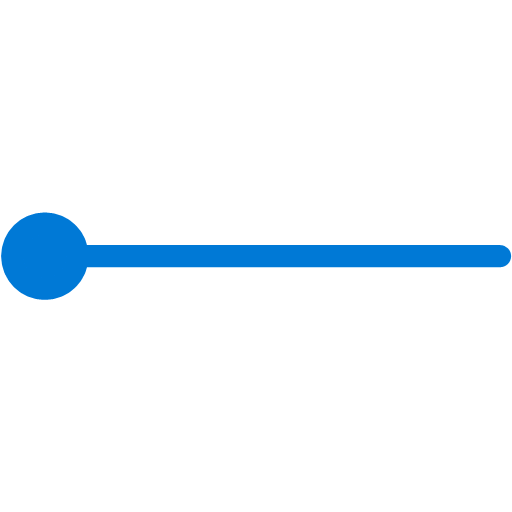 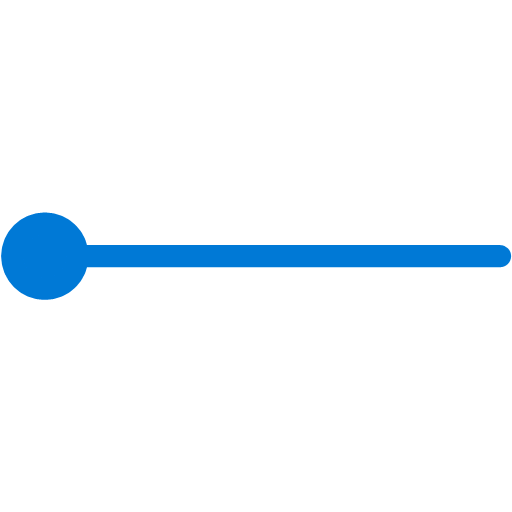 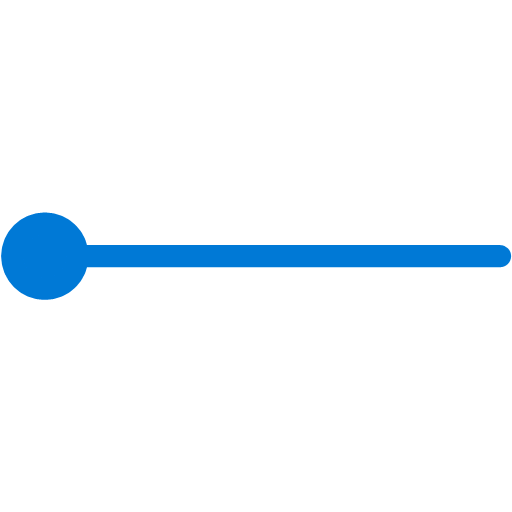 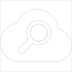 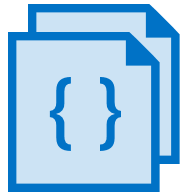 Document cracking
AI enrichment
Search Index
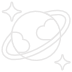 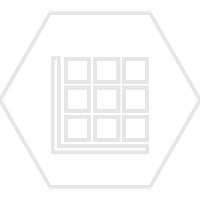 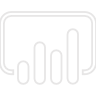 Projections
Knowledge
store
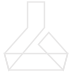 AI Enrichment
transforming unstructured data into information
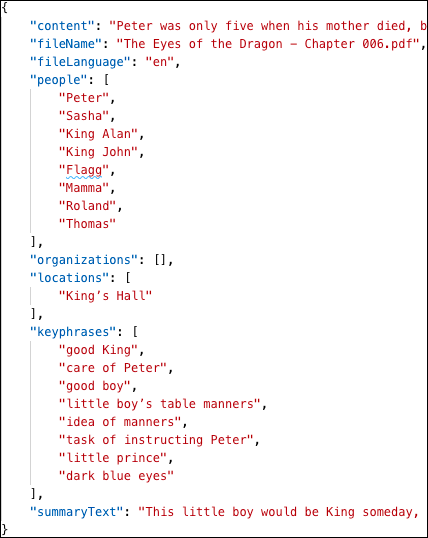 Cognitive skills
Data
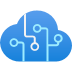 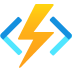 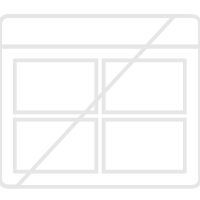 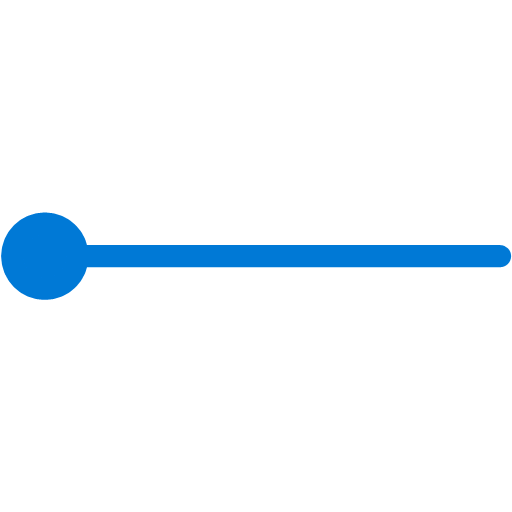 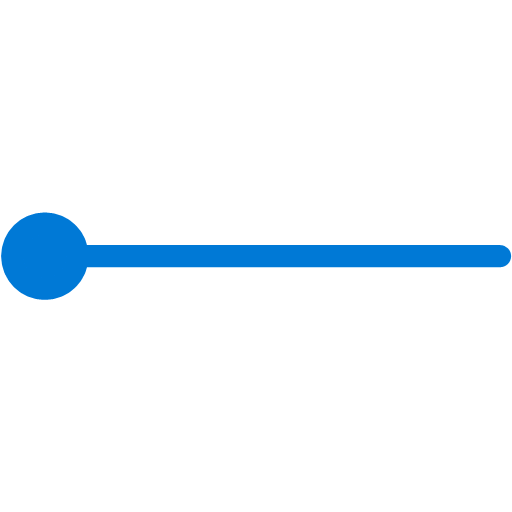 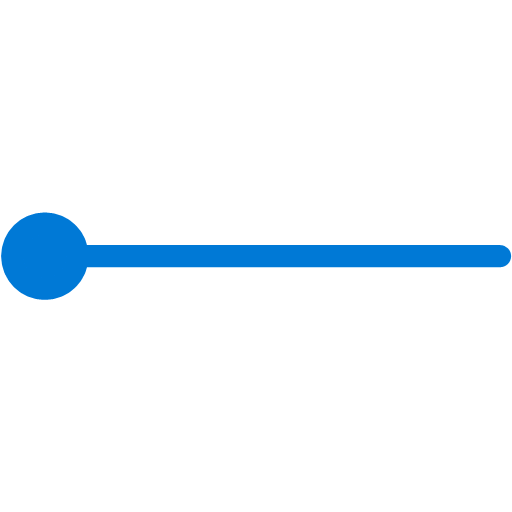 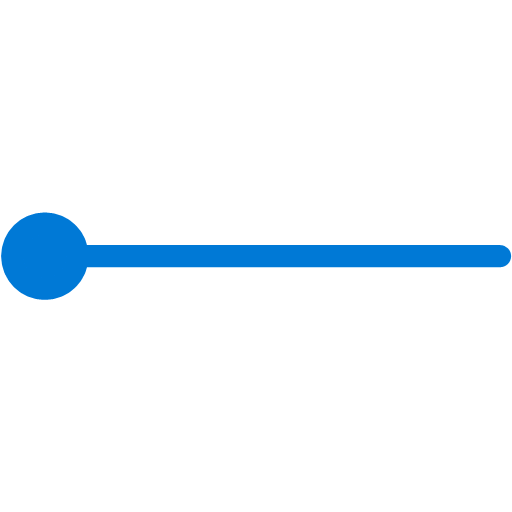 Language detection

Entity recognition

Key phrases extraction

Text summarization
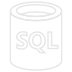 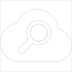 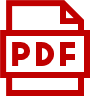 Document cracking
Search Index
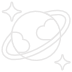 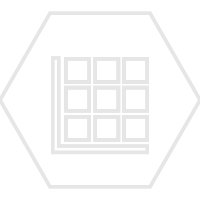 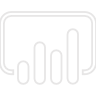 Projections
Knowledge
store
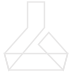 Demo: Azure Cognitive Search
Create an AI Enrichment Pipeline in the Azure portal
Custom Vision Service
Customize computer vision models to recognize your objects
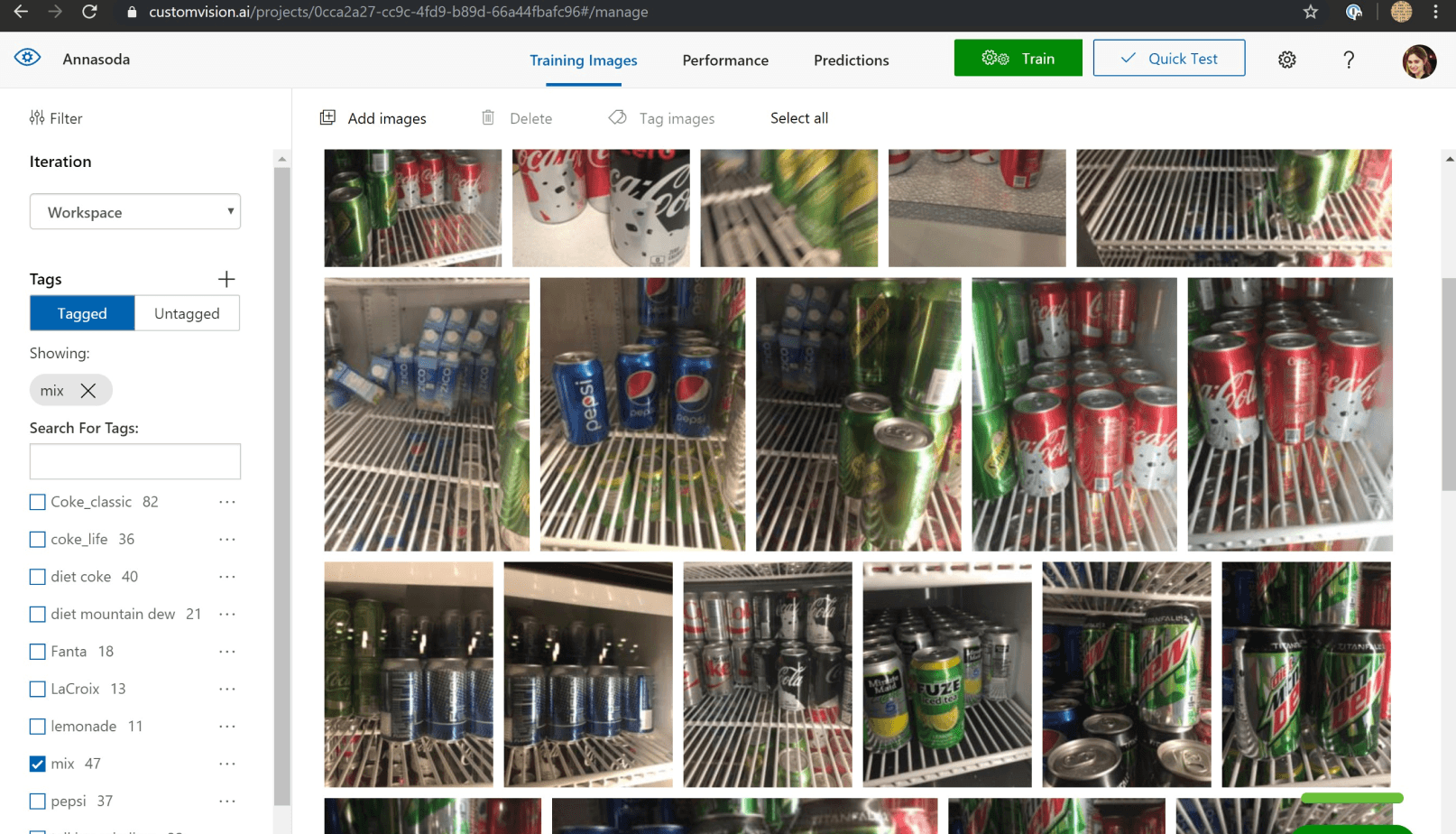 Build, deploy and improveyour own image classifiers

Classification & Object Detection

Optimization

Backed by best-in-breed security and availability
Deploy Custom Vision Docker image to ACI
Build image for Custom Vision hosted in Microsoft Container Registry
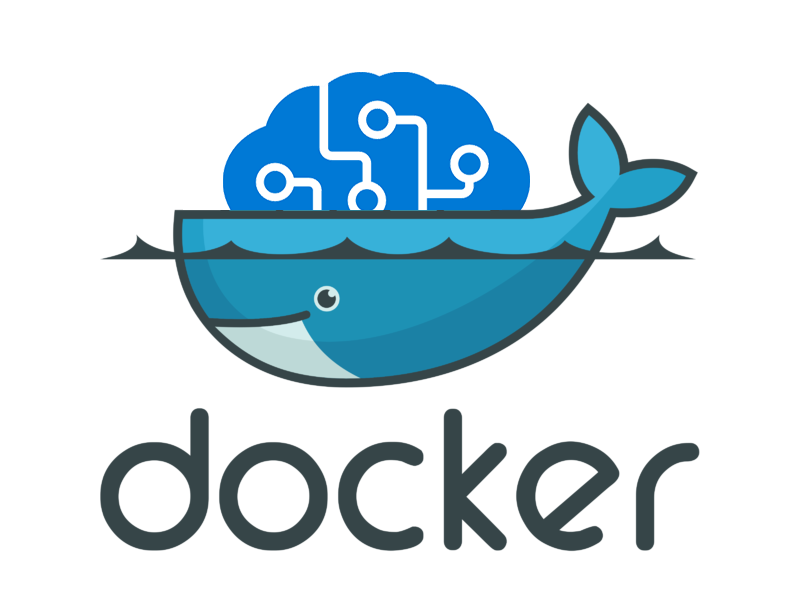 docker build -t mackey .
docker login iotedgedemo4763891828.azurecr.io -u iotedgedemo4763891828 -p /Hs8CgoOZDDqWkt8LdeYIPwkDtMaUme3
docker tag mackey iotedgedemo4763891828.azurecr.io/demos/mackey
docker push iotedgedemo4763891828.azurecr.io/demos/mackey
az container create \
	--resource-group iot-edge-demo \
	--name iotedgedemo4763891828 \
	--image iotedgedemo4763891828.azurecr.io/demos/mackey:latest \
	--registry-login-server iotedgedemo4763891828.azurecr.io \
	--registry-username iotedgedemo4763891828 \
	--registry-password /Hs8CgoOZDDqWkt8LdeYIPwkDtMaUme3 \
	--restart-policy OnFailure \
	--cpu 2 --memory 3.5 \
	--ports 80 \
	--dns-name-label mackey
Customized Pre-built AI demo
Custom Vision model training and deployment
How can we do Custom AI on Azure?
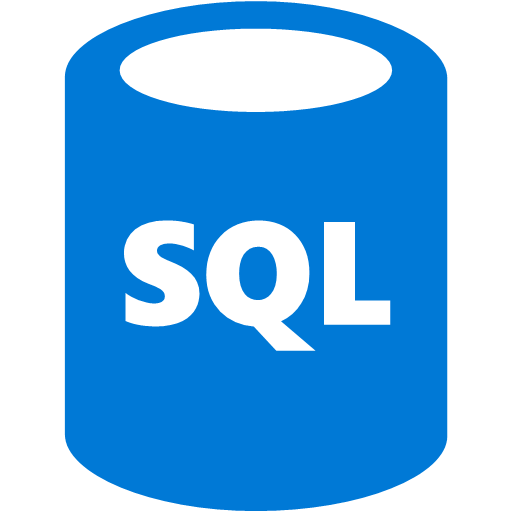 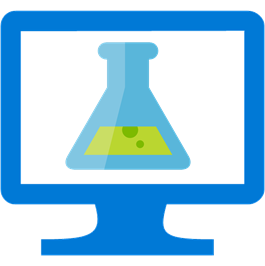 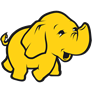 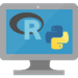 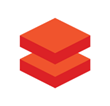 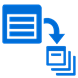 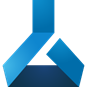 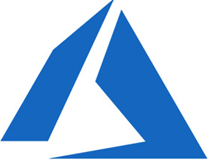 SQL Server MachineLearning Services
Data ScienceVM
Azure Notebooks
ML Server
Spark onHDInsight
Azure Databricks
BatchAI
Azure Machine Learning
The Data Science Process
Re-train
Model
Data Wrangling
Iterative process of cleansing, restructuring and enriching raw data
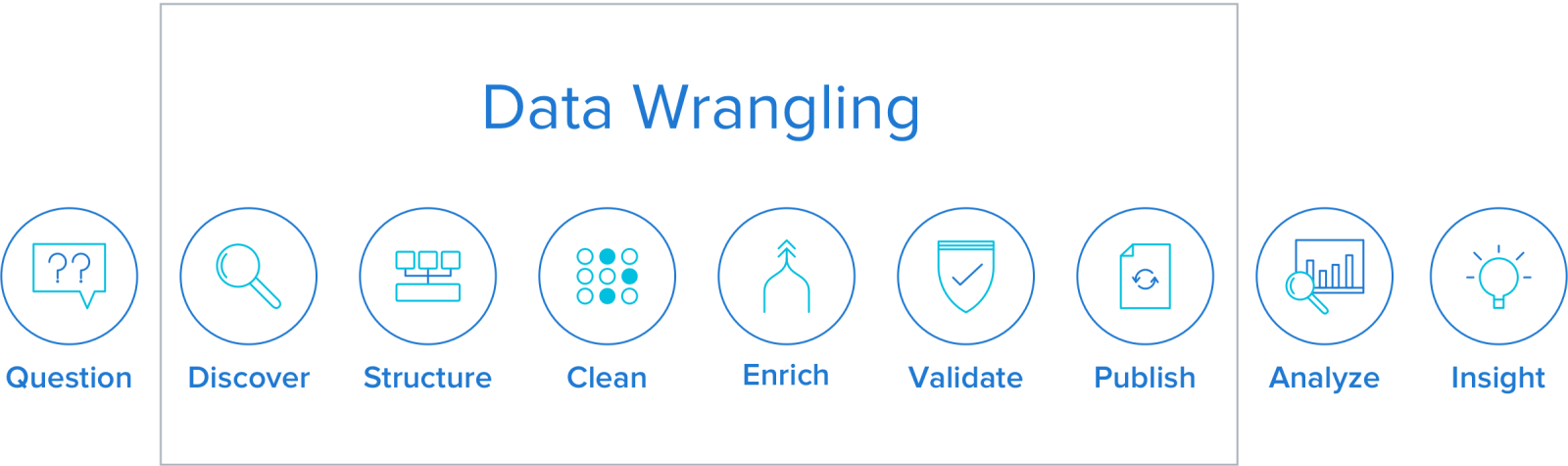 Azure Databricks
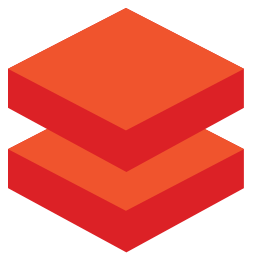 Databricks as a managed service on Azure
The preferred service for running Spark workloads in Azure

A comprehensive option for notebook driven AI development
What is Apache Spark?
One framework to rule them all.
Spark Unifies:
Batch Processing
Interactive SQL
Real-time processing
Machine Learning
Deep Learning
Graph Processing
GraphX
GraphComputation
Spark MLlib
Machine Learning
Spark 
Structured Streaming
Stream processing
Spark SQL
InteractiveQueries
Spark Core Engine
Yarn
Standalone Scheduler
Mesos
Spark runs batch and streaming workloads 100x faster than Hadoop
Azure Machine Learning service
End to end lifecycle management
Simplified machine learning
Open platform
Simplify machine learning for any skill level
New capabilities in Azure Machine Learning service
Automatedmachine learning UI
Visual interface
Machine learning notebooks
What are Azure ML pipelines?
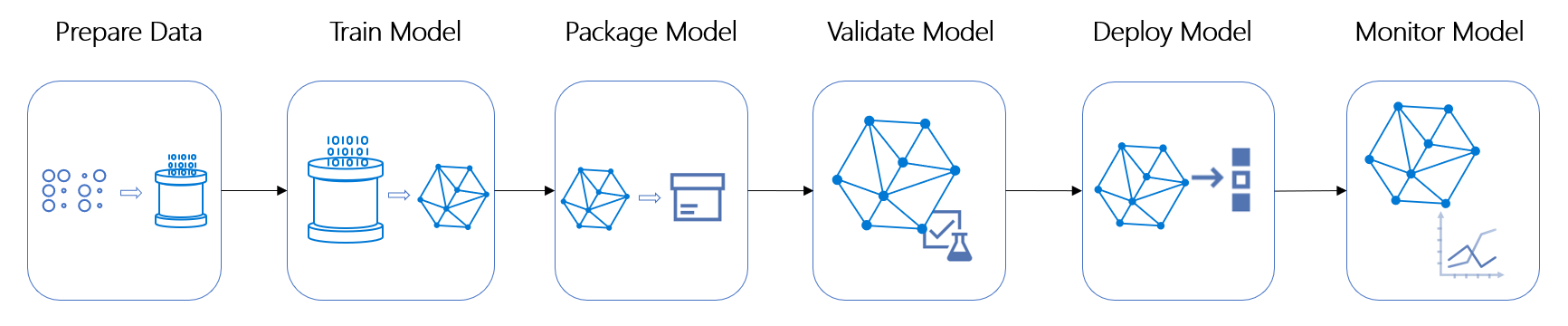 Deploying a trained model – the traditional way
Get the model file (any format)
Create a scoring script (.py)
Optionally create a schema file describing the web service input (.json)
Create a real-time scoring web service
Call the web service from your applications
Repeat the process each time you re-train the model
Deploying with Azure Machine Learning
Device Application
Azure ML deploys containers to:
Serialized Model
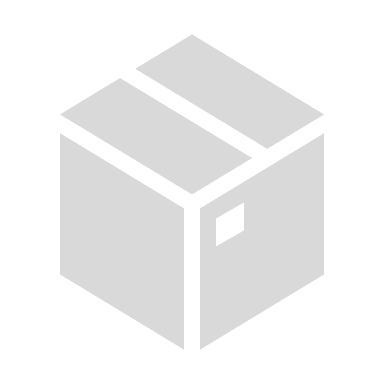 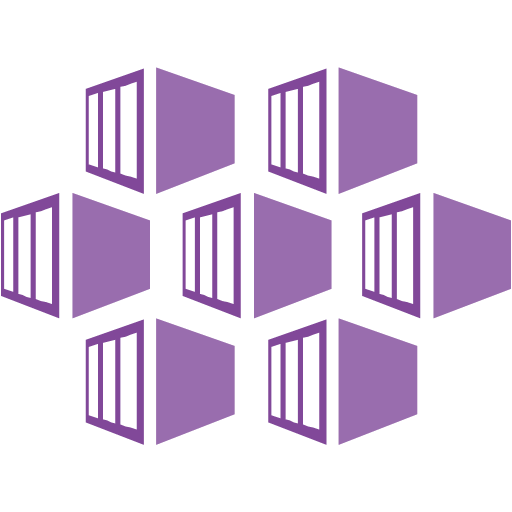 Desktop Application
Serialized Model
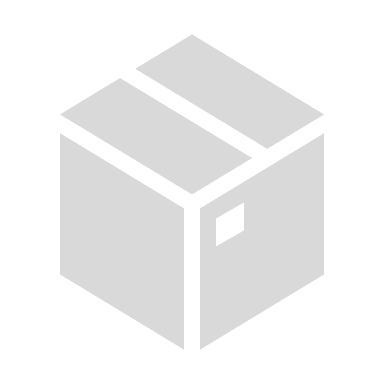 Containerized Model
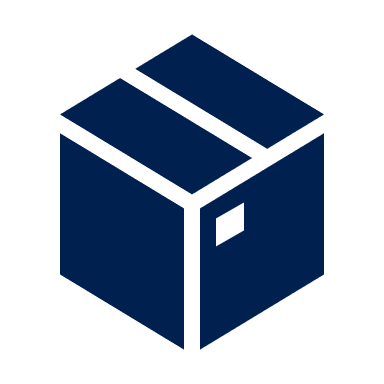 Azure Kubernetes Service
Web Server Application
Use the trained model to make predictions
TrainedModel
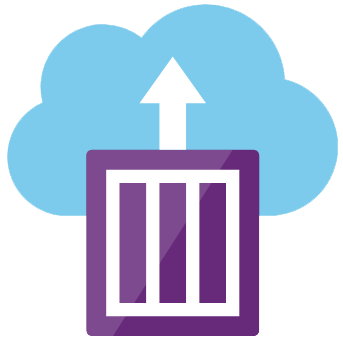 Containerized Model
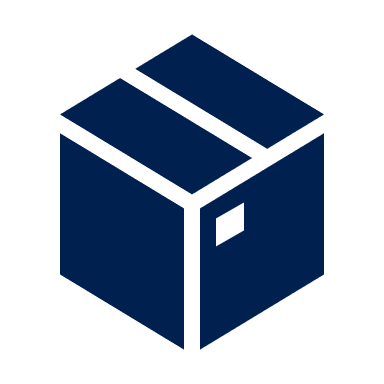 IoT Edge Device
Serialized Model
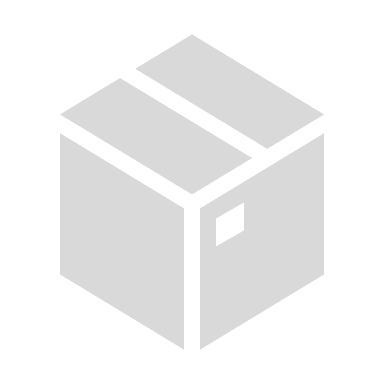 Azure Container Instance
Containerized Model
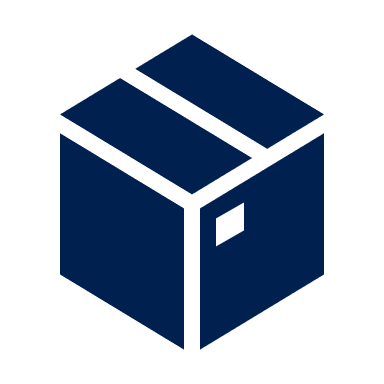 Deploying AML models to AKS
AKS cluster must be connected to your workspace
Creation or attachment process is a one-time task
Once an AKS cluster is connected, you can use it for deployments
To secure your AKS cluster using an Azure Virtual Network, you must create the virtual network first
To deploy a model to Azure Kubernetes Service, create a deployment configuration that describes the compute resources needed. (e.g., number of cores and memory).
Key-based authentication is enabled by default
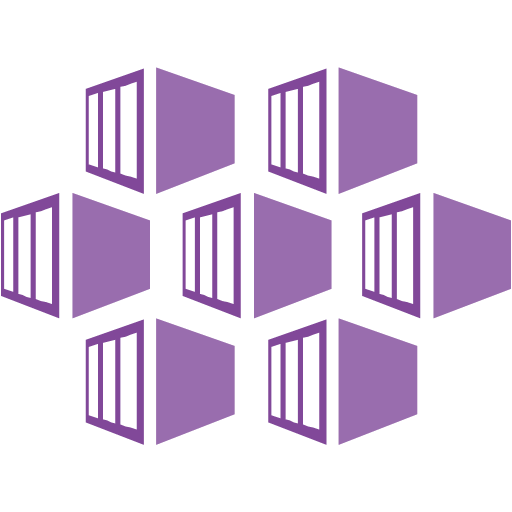 Azure Container Instances
Start a container in seconds with a single command without VMs or even AKS (Azure Kubernetes Service)
Pull container images from Docker Hub or Azure Container Registry
Containerize your application using Docker technology and execute immediately with one click
Take advantage of per-second billing & container-based compute on demand
Great for very rapidly deploying new containers with no other setup
Can be used with container orchestration platforms, such as AKS
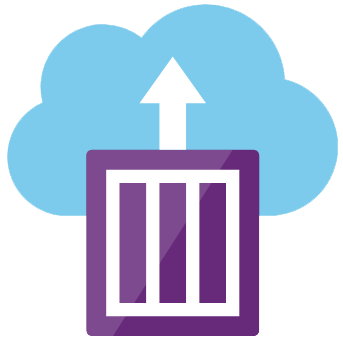 Compare to AKS, which creates a container orchestrator cluster
Compare to Web App for Containers, which functions similarly, but has a longer spin-up time and you pay if it exists.
Demo: Deploy Custom ML Model
deploying a trained Machine Learning model to Azure Container Instances Using the Azure Machine Learning Python SDK
What is the Edge?
What’s driving AI to the Edge
Latency
Process and evaluate data on-site and only push information to the cloud as needed
scenario: IoT edge device collecting and evaluating vehicle telemetry in real time and only sending anomaly data to the cloud vs. sending all the data all the time
scenario: ML model on edge connected to security cameras, recognizes a crime is underway, sends alert to security
Network reliability
Cannot have interruption on service because the network is down or slow
Only occasionally connected to the internet, so you send in batch as needed
Privacy / Security
Hospital patient monitoring
Integration with existing infrastructure
Oil field has sensors onsite which need to be monitored for anomalies. Connect to edge device to evaluate data using deployed ML model and store locally for collection or send via internet as needed
IoT Edge Devices
Any kind of hardware device

Usually small with limited power and memory

Unreliable / non-existent network connection
Device Management with IoT Hub
Central message hub for bi-directional communication between apps and IoT devices

Provides reliable and secure communications between millions of IoT devices and cloud-hosted solution backend

Connect virtually any device

Device Provisioning Service automatically provisions devices
Microsoft Embedded Learning Library (ELL)
Open Source project

Hosted on GitHub

Designed to facilitate the process of bring AI to small devices

Intended to ease the development effort required to deploy an ML model to an IoT Edge device
Microsoft Embedded Learning Library (ELL)
The ELL system accepts an ML model created by a supported library, such as CNTK or a supported model format, such as open neural network exchange (ONNX)

uses the input model to generate an intermediate model as an .ell file

uses the intermediate .ell model file to generate executable code of some kind for a supported target device

Think of ELL as a sort of cross-compiler for ML models
Helpful resources for getting started
https://microsoftcloudworkshop.com/

https://github.com/Microsoft/MCW-Cognitive-Services-and-Deep-Learning

https://github.com/sollian

https://github.com/solliancenet/aml-notebook-tutorials

https://github.com/solliancenet/azure-machine-learning-service-labs

https://github.com/solliancenet/Azure-Machine-Learning-Dev-Guide
Thank You
Kyle Bunting
Data Engineer, Solliance
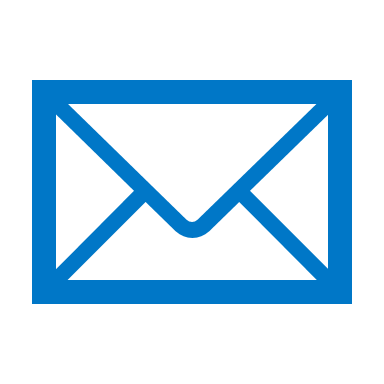 kyle@solliance.net
https://www.linkedin.com/in/kylebunting
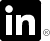 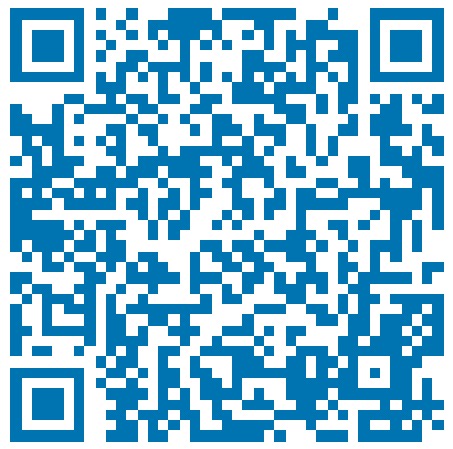 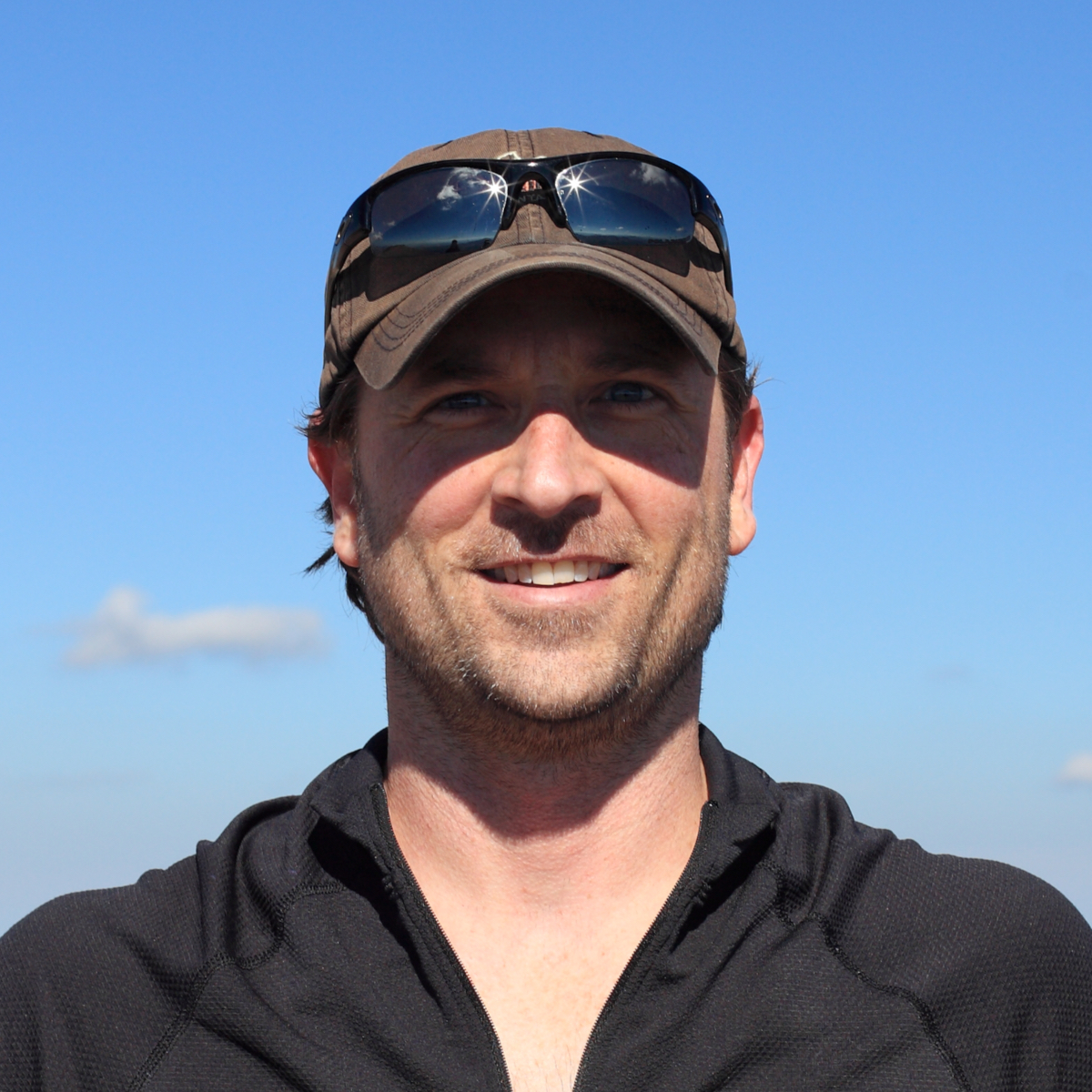